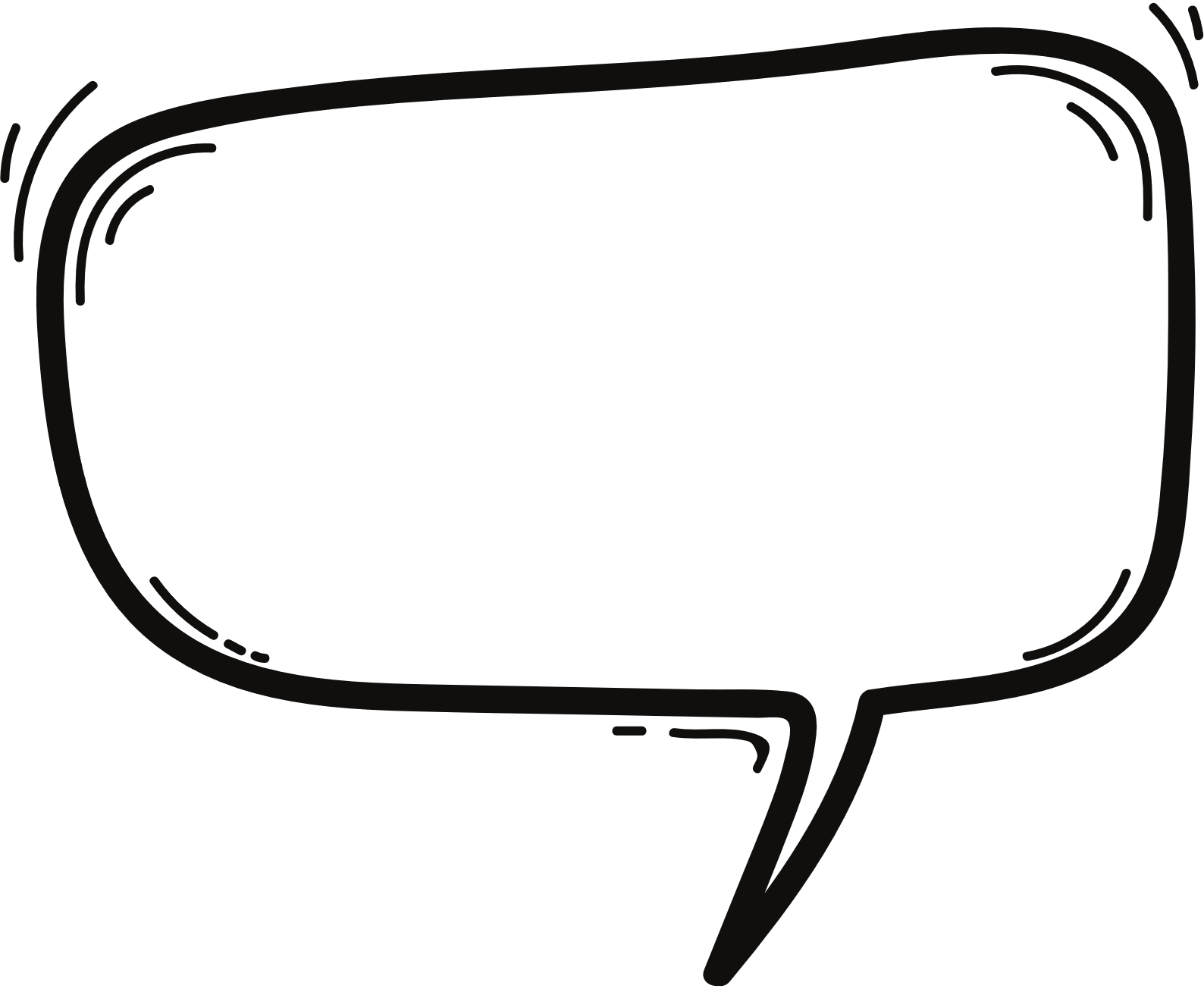 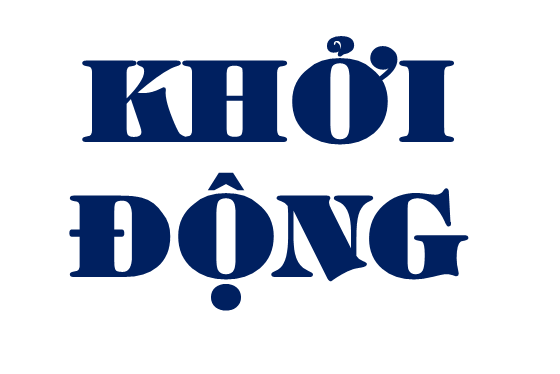 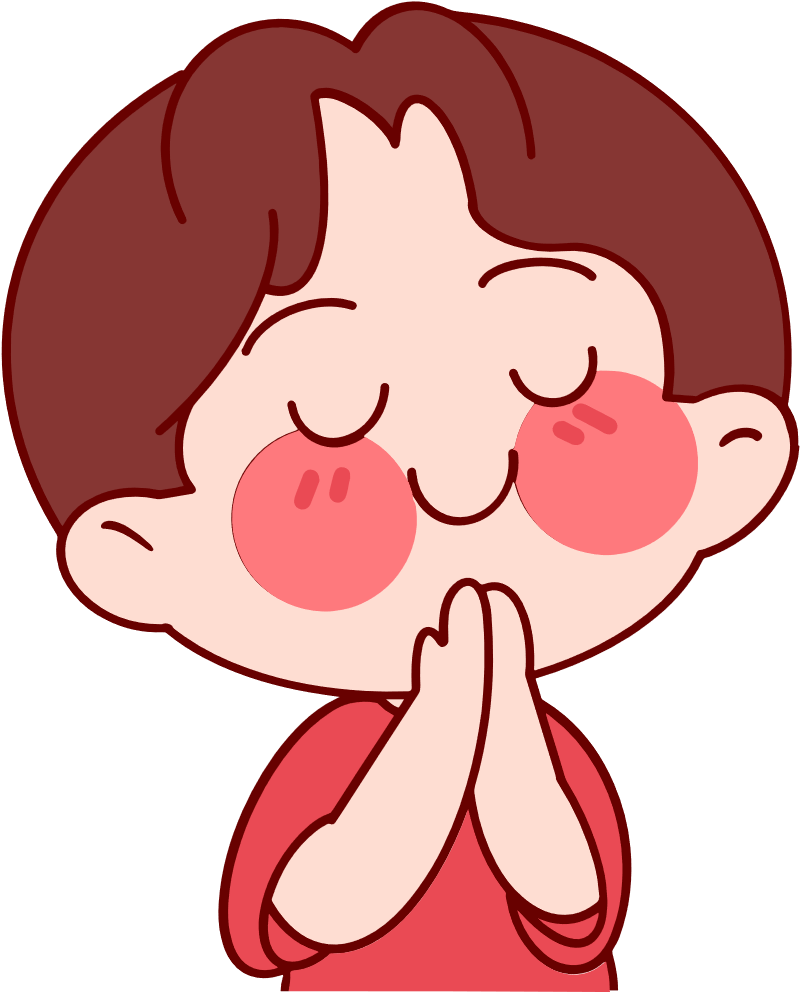 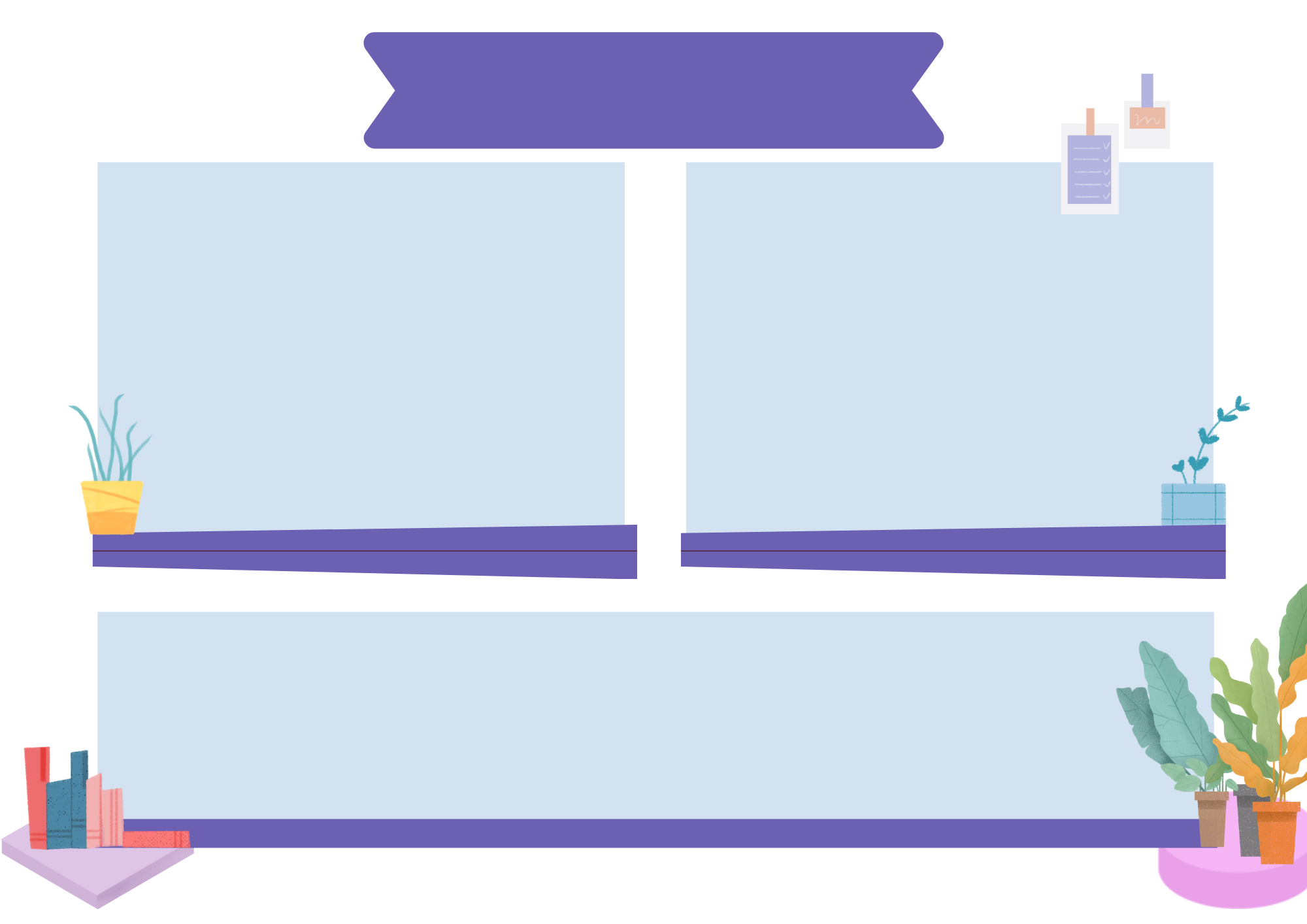 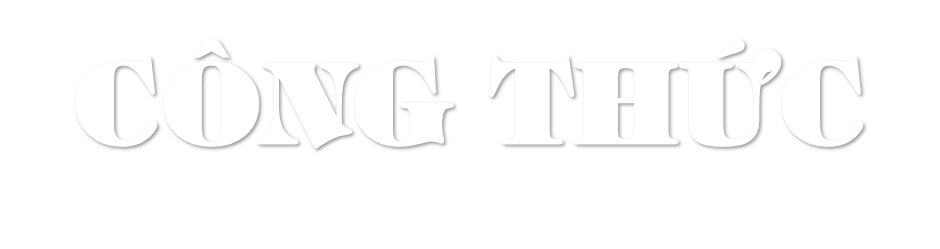 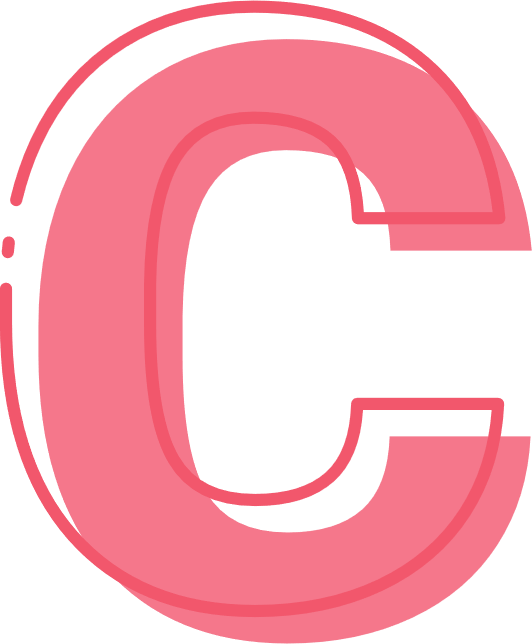 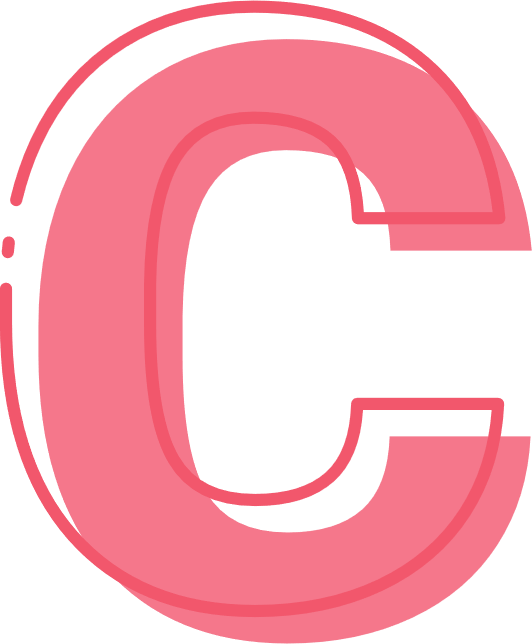 = r x 2 x 3,14
= d x 3,14
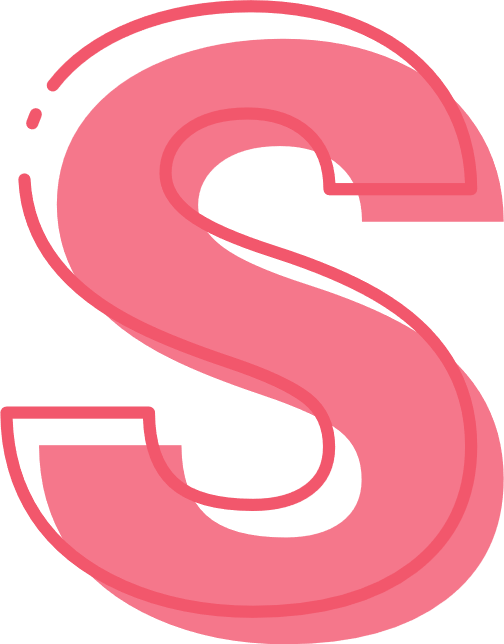 = r x r x 3,14
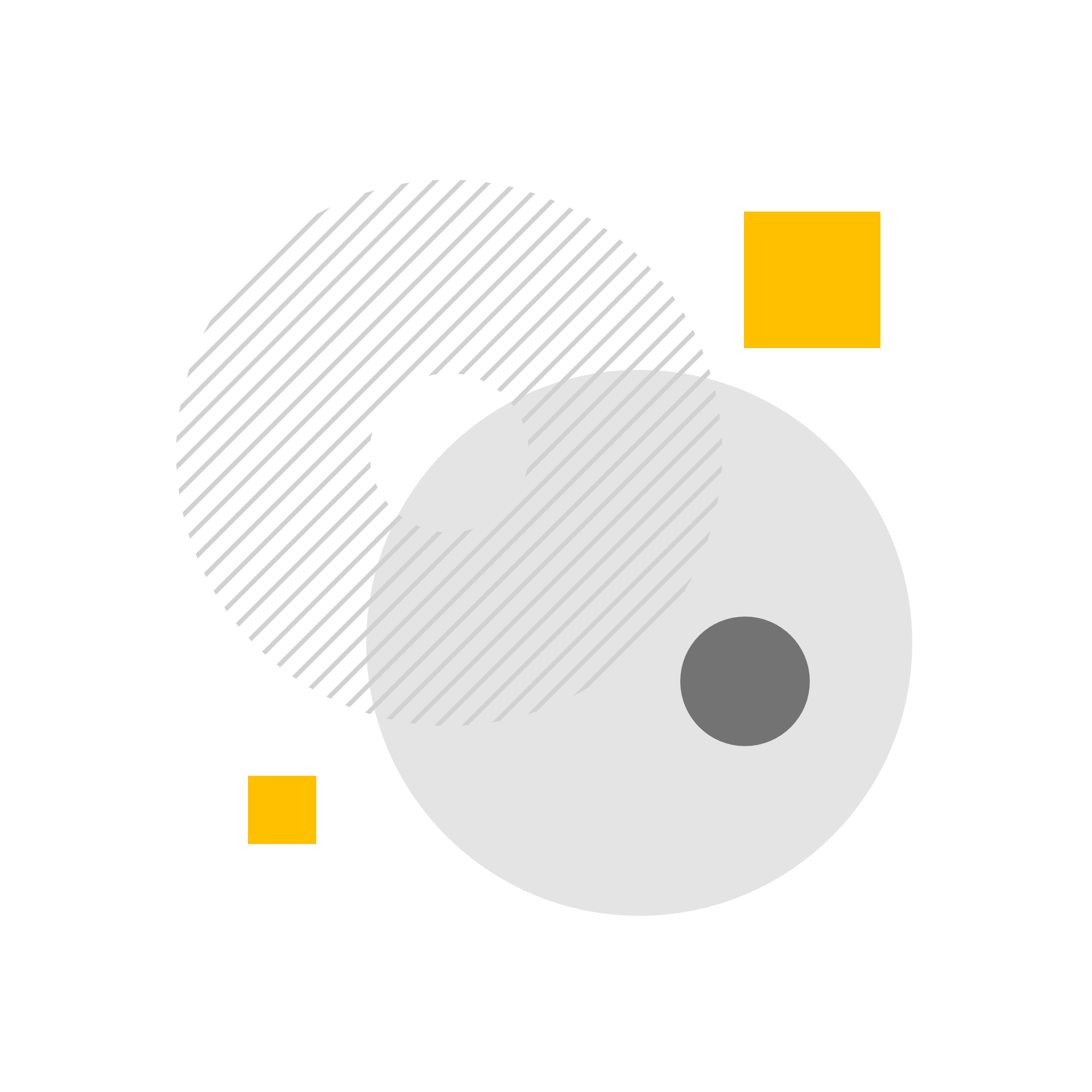 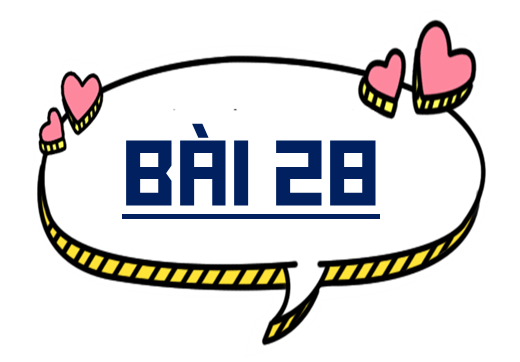 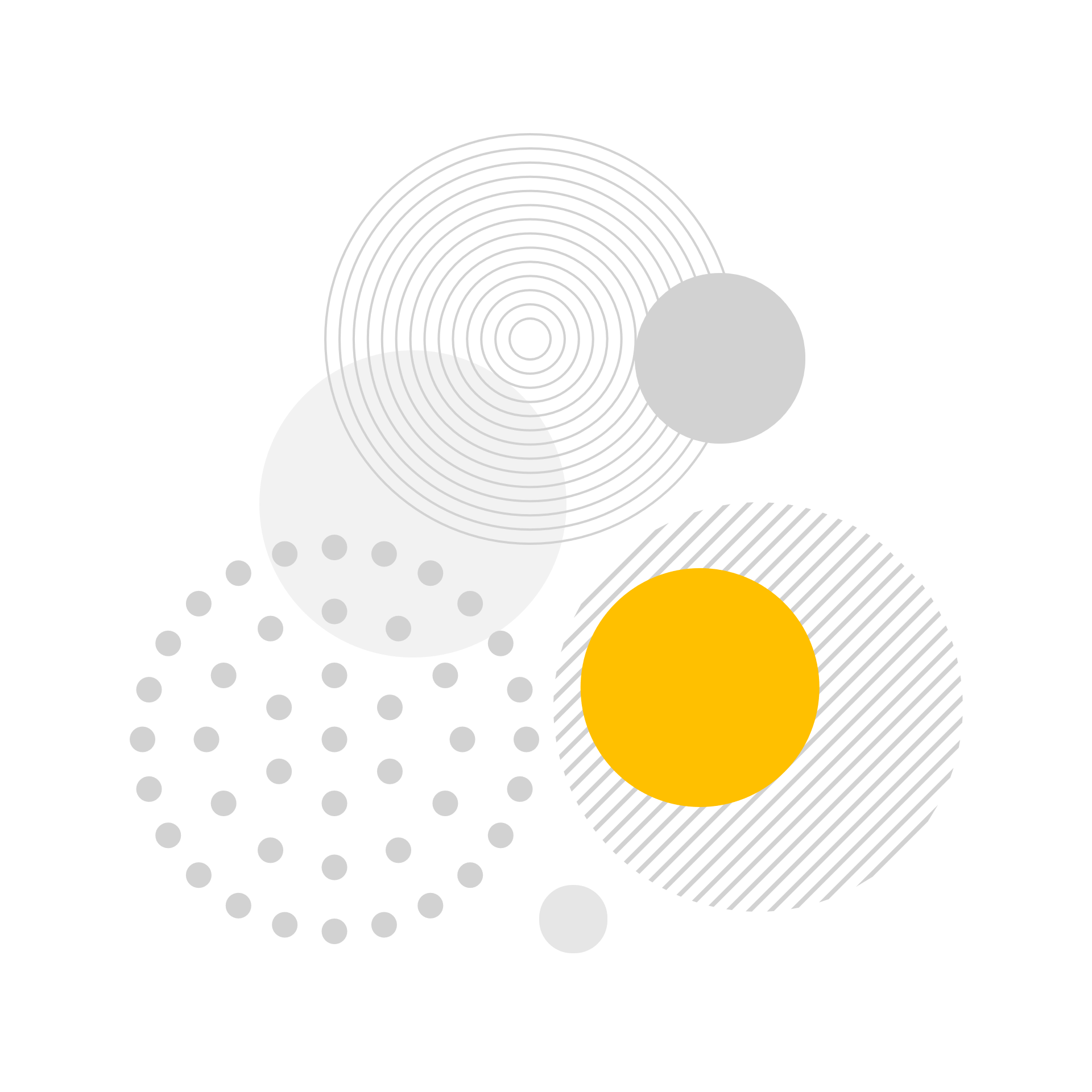 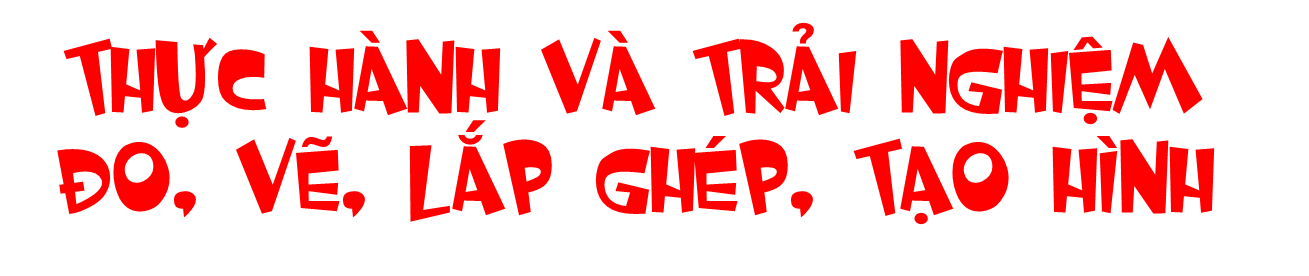 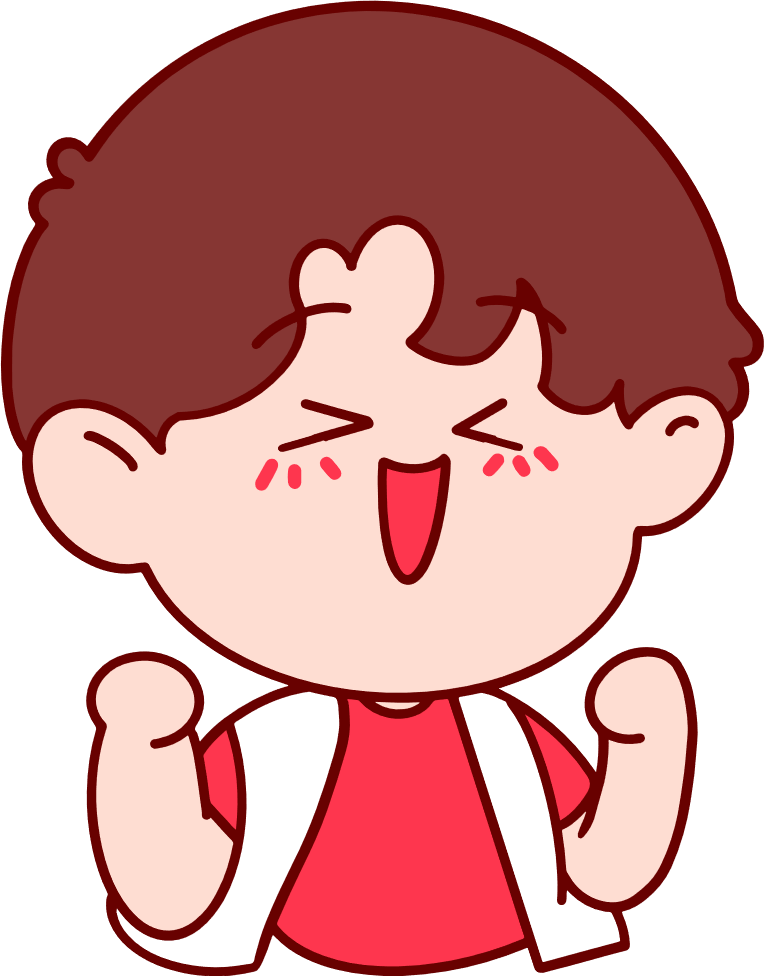 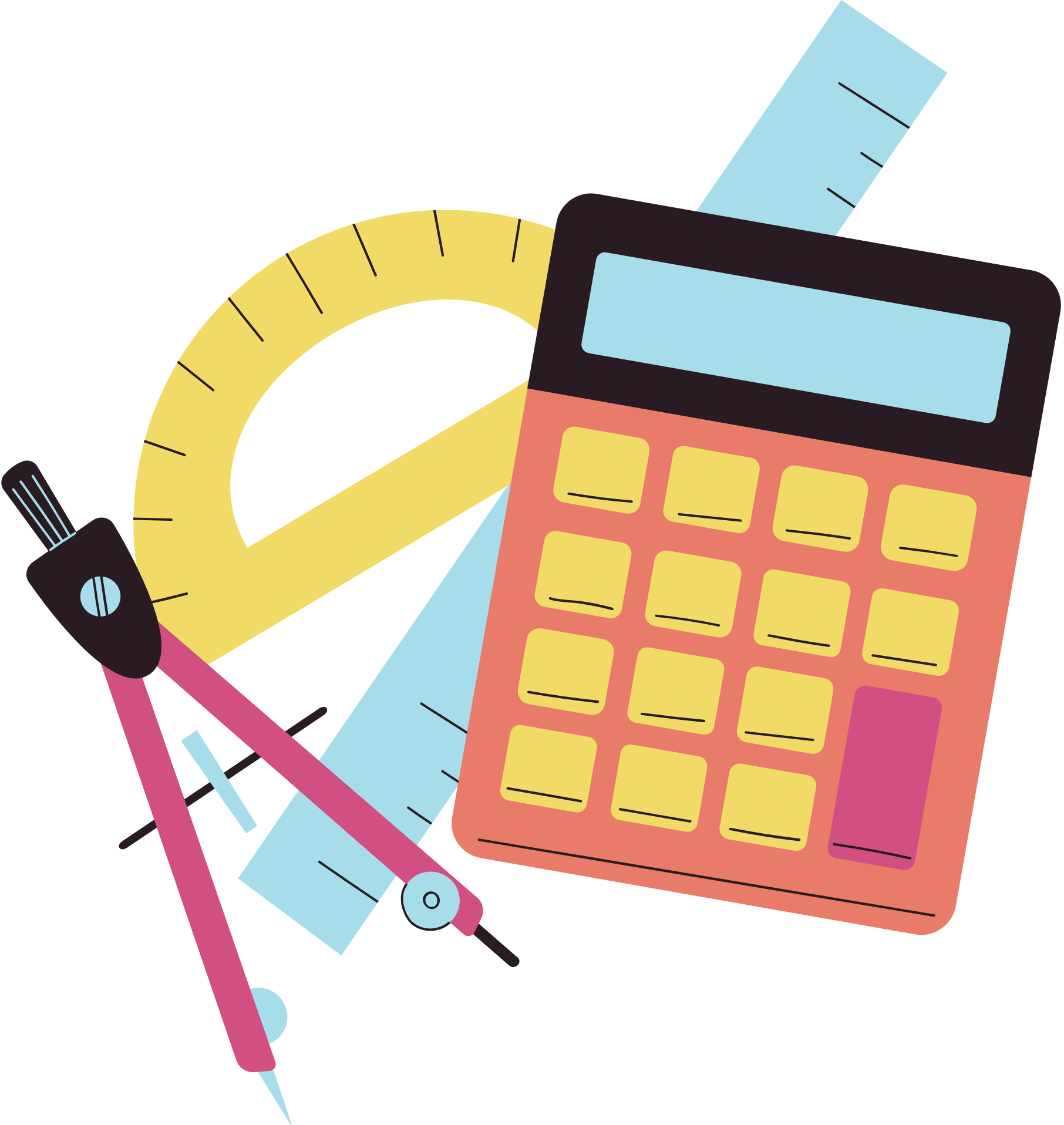 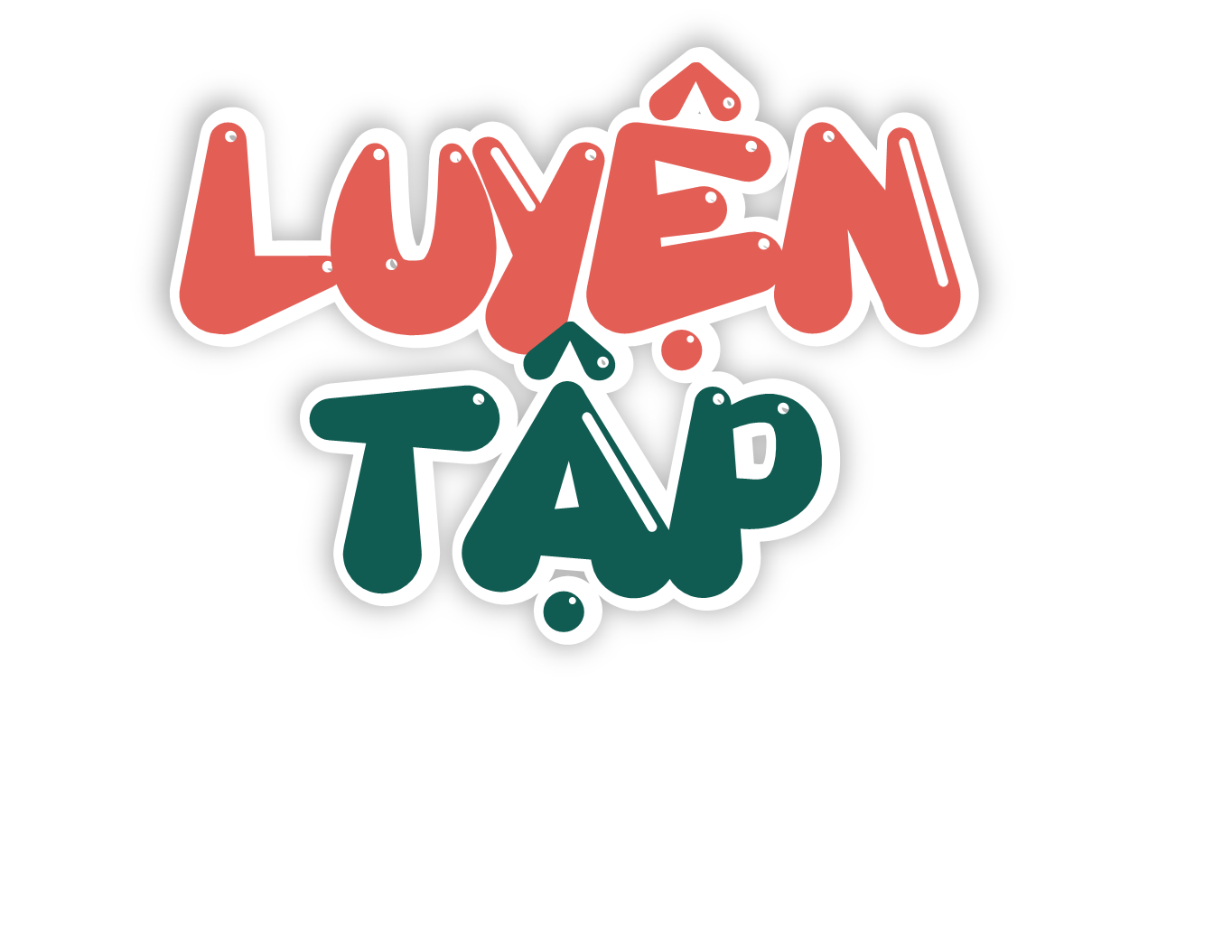 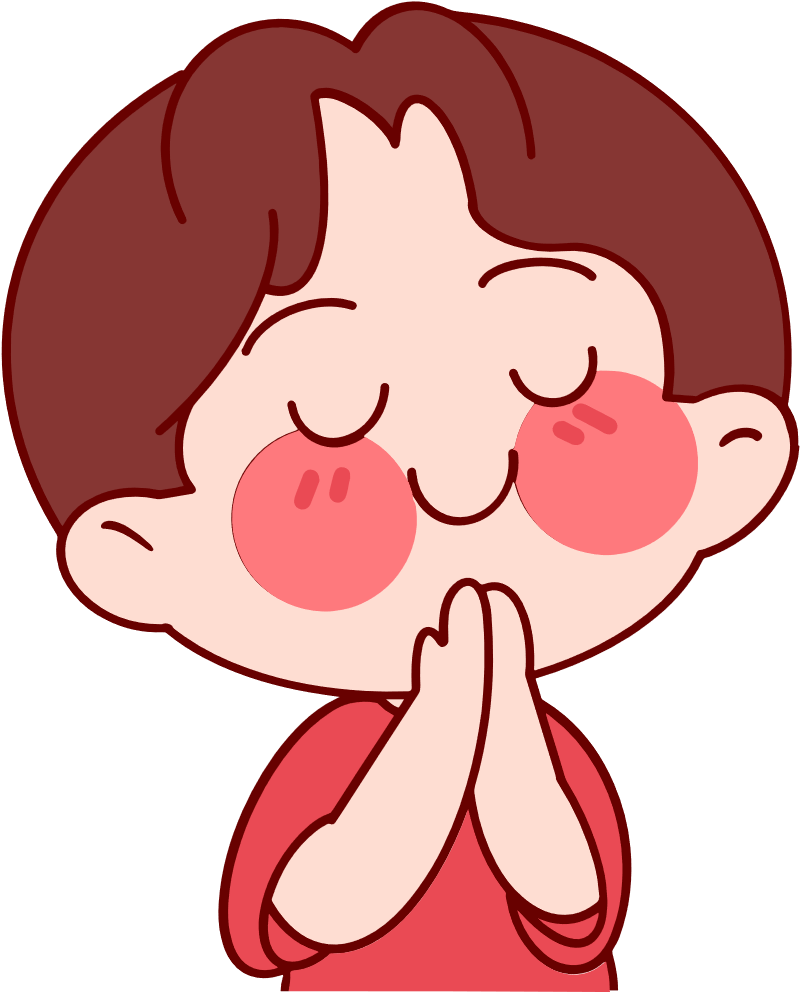 Trong tiết học này, chúng ta hãy cùng nhau tạo hình ngôi nhà.
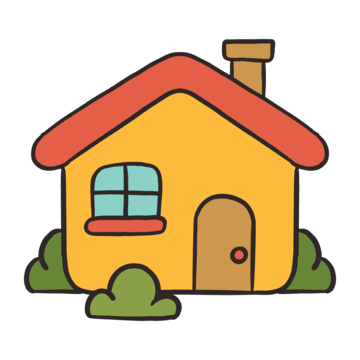 1
Làm nhà.
Cắt rồi dán để tạo hình ngôi nhà (theo mẫu).
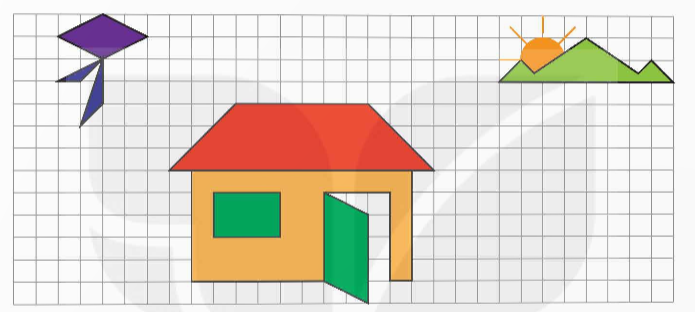 2
Trồng hoa, nuôi gà.
Cắt rồi dán để tạo hình các con gà và các bông hoa (theo mẫu).
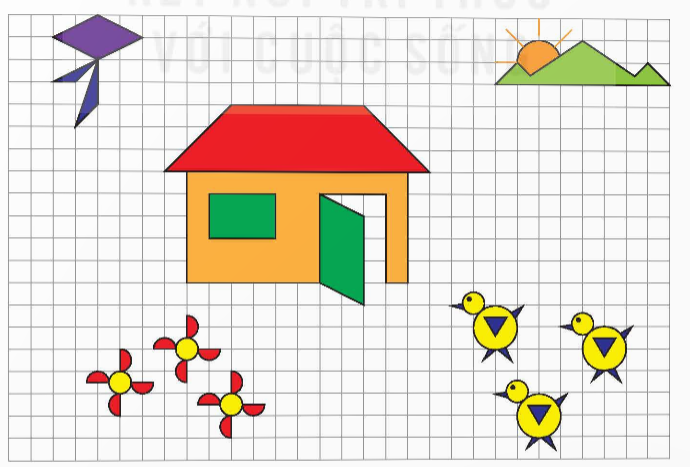 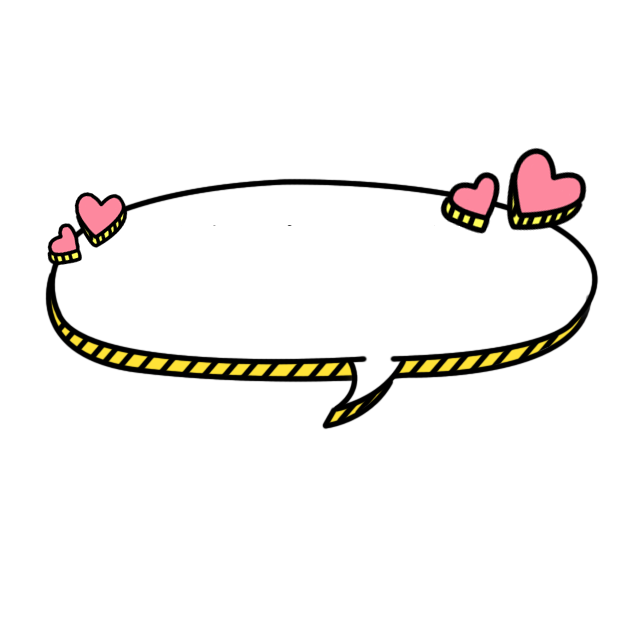 Về nhà: hoàn thành sản phẩm